ŐSERDEI MESE
SZEREPLŐK
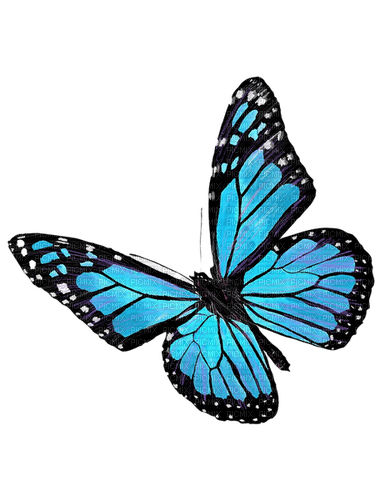 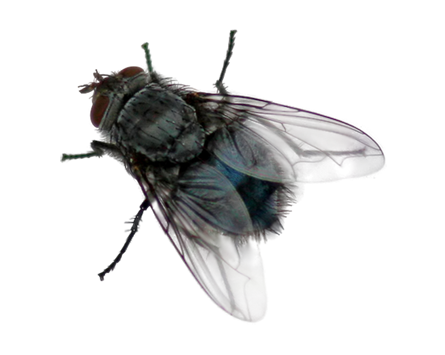 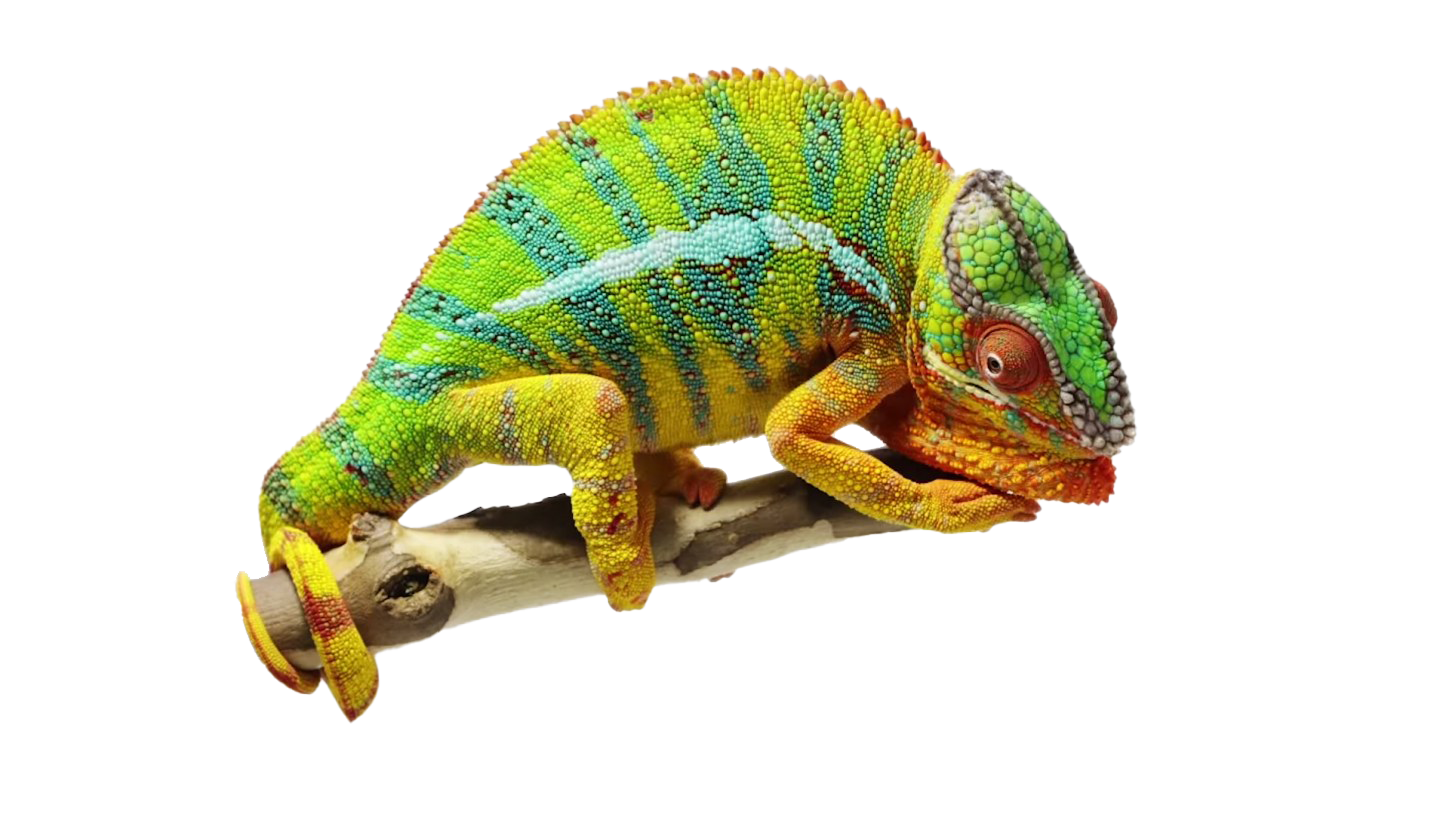 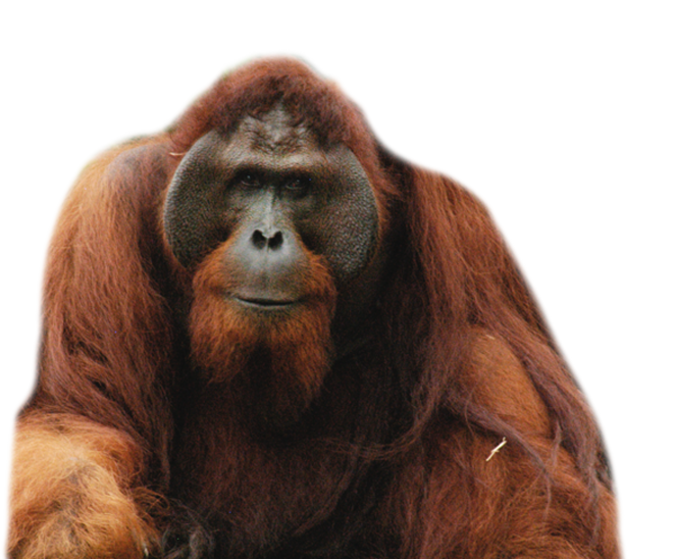 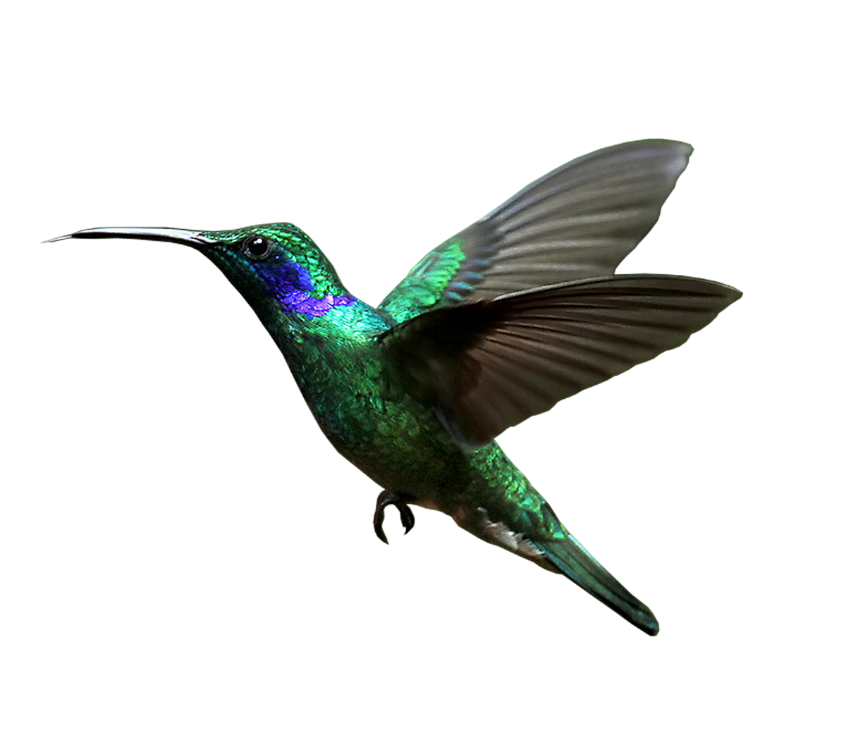 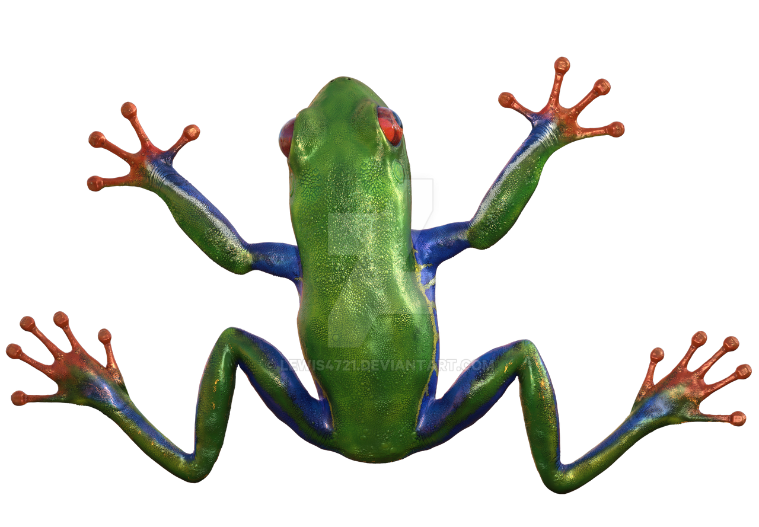 [Speaker Notes: Beszélgetés a meséről, elsődleges vélemények meghallgatása.
Szereplők összegyűjtése.
Vélemények meghallgatása.]
Milyen változások vannak a természetben?
Te szoktál változni? Miben?
Szerinted jók a változások?
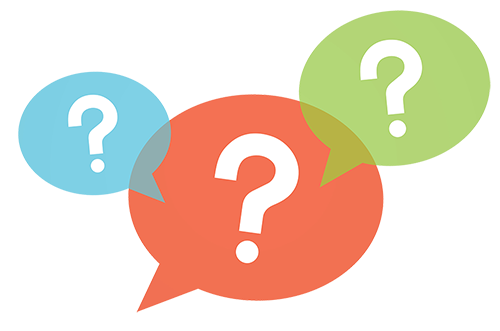 [Speaker Notes: Beszélgetés a változásról a megadott kérdések alapján.]
Gyűjtsetek JÓ és ROSSZ változásokat!
[Speaker Notes: Páros munka]